Jazzkonserter för sportlägersom kommunikationsplattform
PresidentLasse WesterdahlRotary Katrineholm
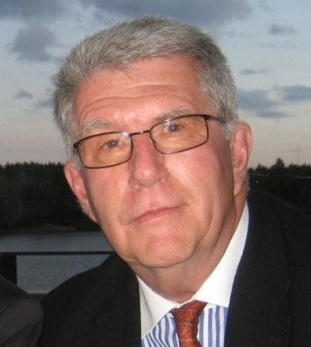 En klubb med historia
Chartrad 1935
Staden Katrineholm då 18 år – 100 år i år!
Samhällstjänst genom stipendier till unga
Resestipendier: 181 gymnasieelever på språkresa
Tot 2,3 mkr som avkastning på fond med idag 10 mkr
Carl Elmroths stipendium: till ung entreprenör
Donation om 500 tkr av medlem 2013, 30 tkr utdelat
Sportstipendier: 155 ungdomar 11-14 år sedan 2010
400 tkr till Stadium Sports Camp genom jazzkonserter & sponsorer
Oktober 2017
President Lasse Westerdahl
Jazzkonserter
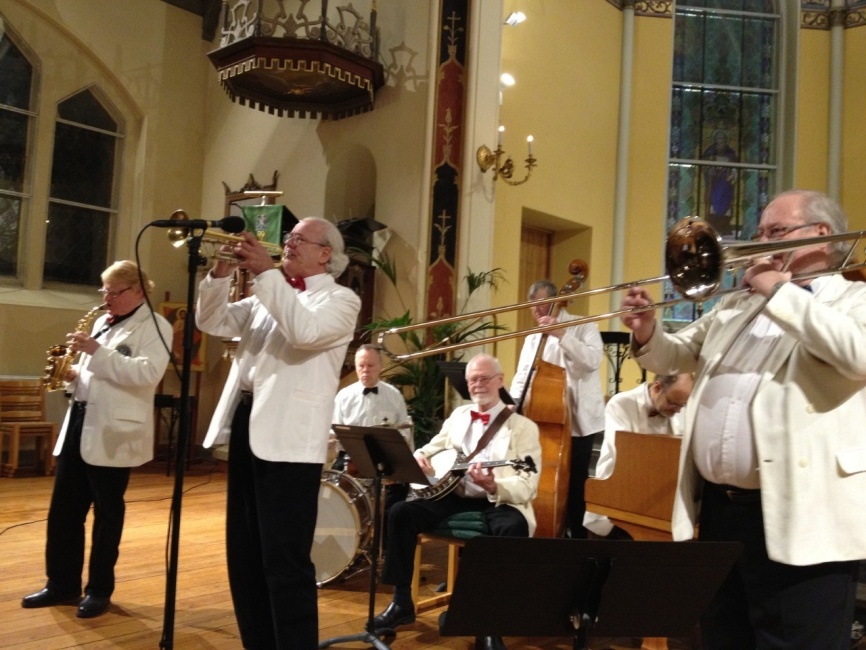 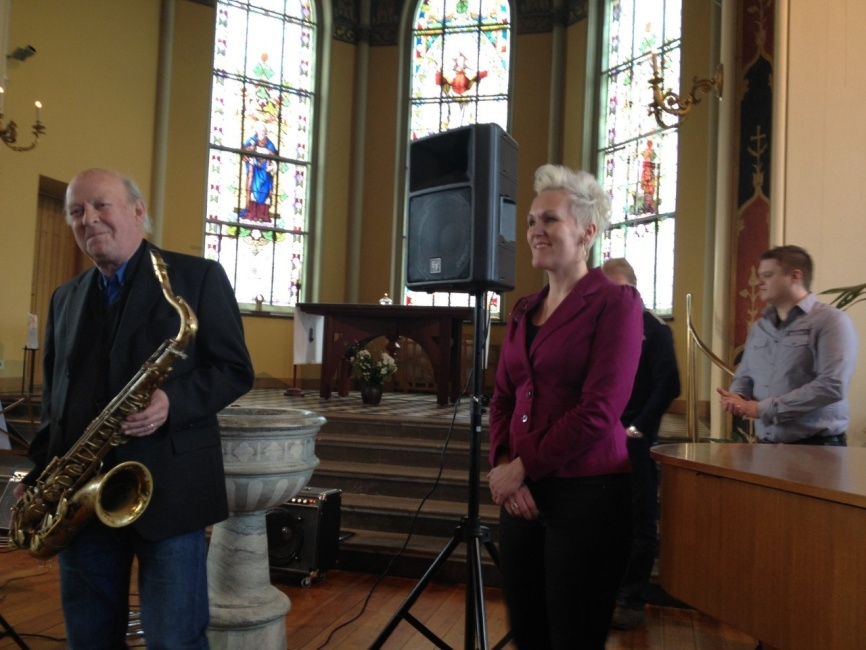 Oktober 2017
President Lasse Westerdahl
Stadium Sports Camp
Proffsig partner
Läger i Norrköping sedan 1995
7 000 deltagare under 4 veckor
19 olika sporter
2 500 kr/deltagare (plus resa)
Oktober 2017
President Lasse Westerdahl
Stadium Sports Camp (forts)
Våra stipendiater
11-14 år
Varannan pojke/flicka
Varannan svensk/ny svensk
Kriterier: Ambitiös Bra Kamrat
Urval genom skola och idrottsföreningar
Oktober 2017
5
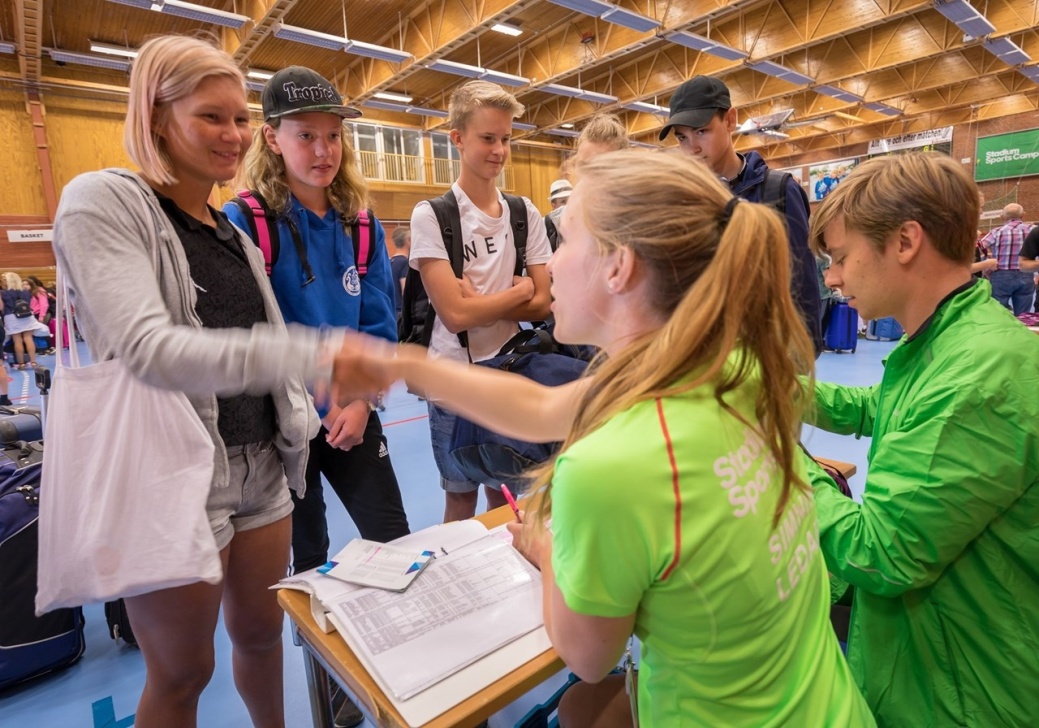 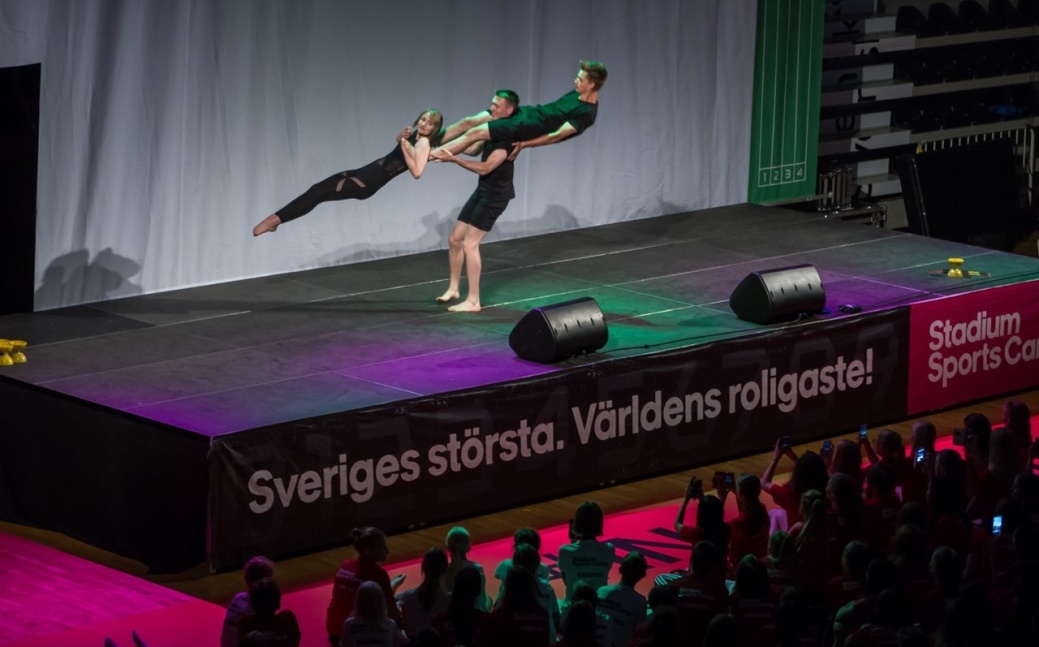 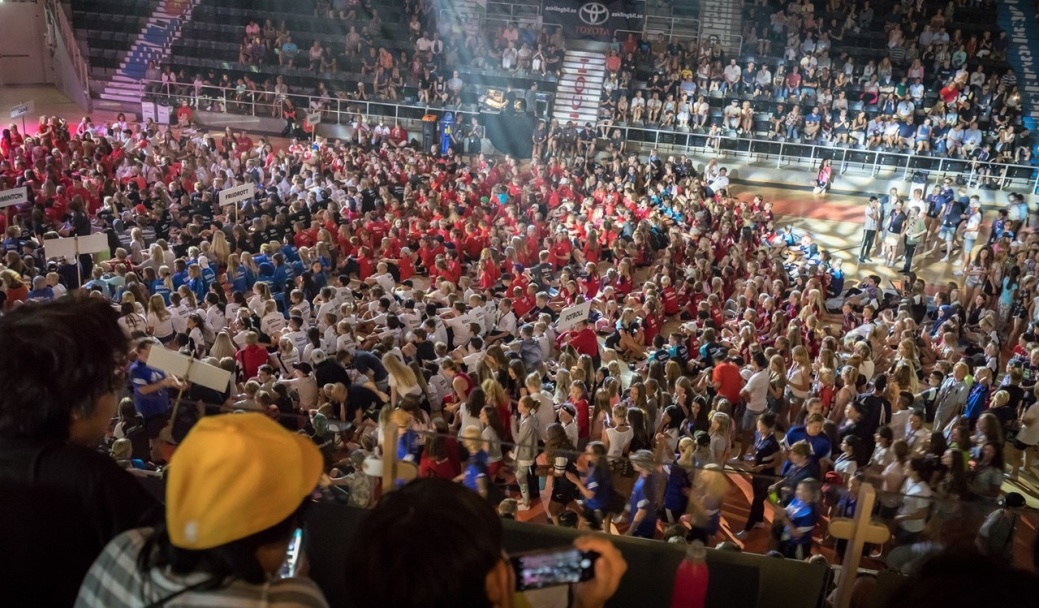 Oktober 2017
President Lasse Westerdahl
Våra konserter
Det goda syftet – ger publicitet och PR:
Annonser i lokaltidning Katrineholms-Kuriren
Artiklar i lokaltidning & Rotary Norden
Affischer, programblad
P4 Radio Sörmland
Kommunens stortavlor vid infarterna
På nätet genom Facebook och biljettförsäljning (Nortic)
Sponsorer, medlemmars företag och butiker
Oktober 2017
President Lasse Westerdahl
Sponsorer
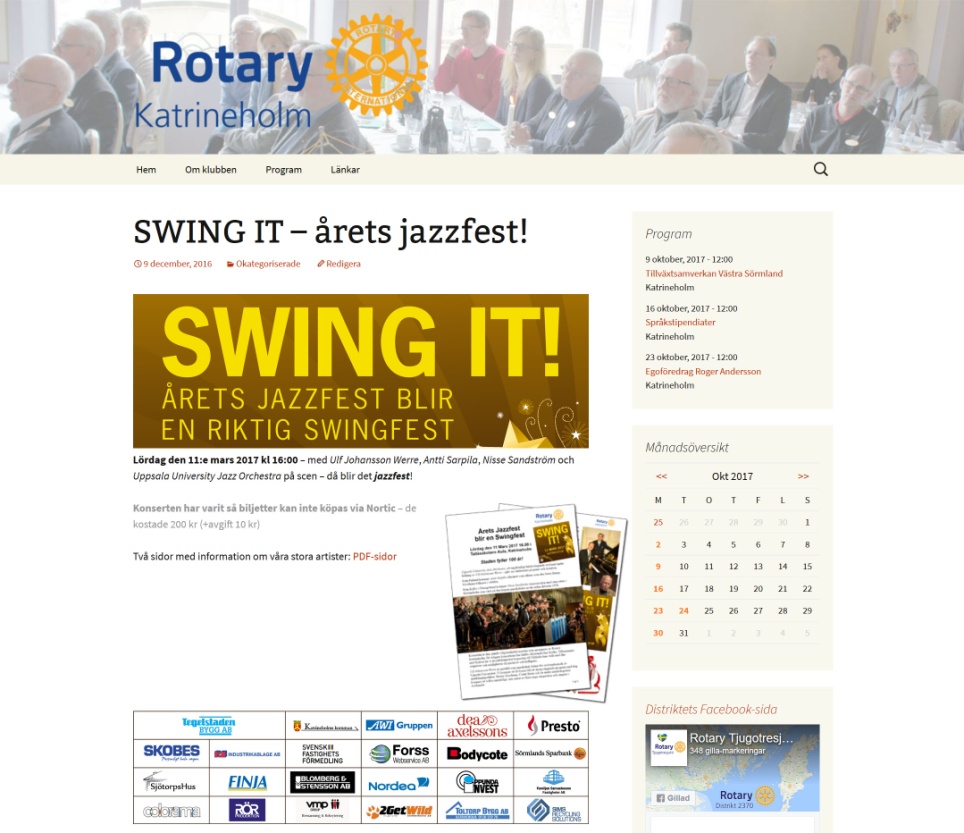 Bra exponering
Annonser, affischer, webb
Egna medlemmars företag
Medlemmar-Företagaresäljer sponsring
Oktober 2017
President Lasse Westerdahl
Lokala media – Katrineholms-Kuriren
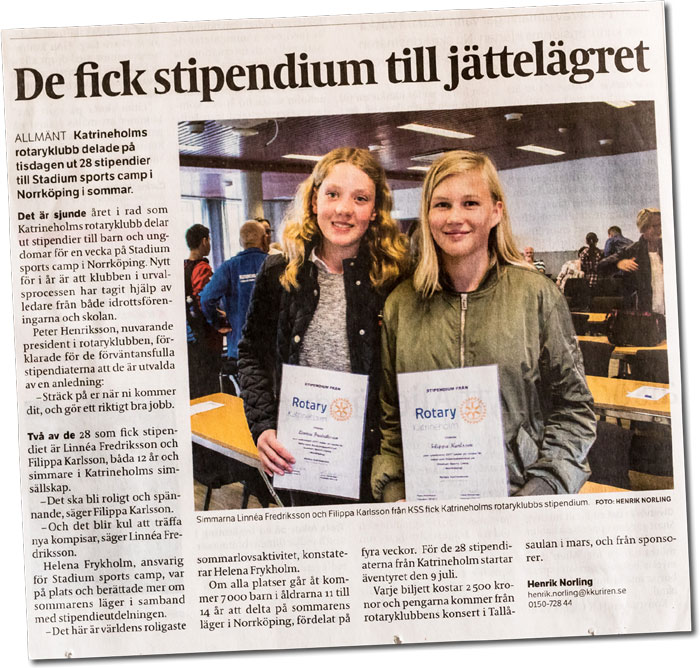 Firar också 100 år i år
Bjuder in tidningen
Igen och igen…
Inkörsport till journalisterna
Många artiklar om Rotary:
Föredrag, projekt, …
Se klippbok (tryck sponsrat)
Oktober 2017
President Lasse Westerdahl
Kommunledning
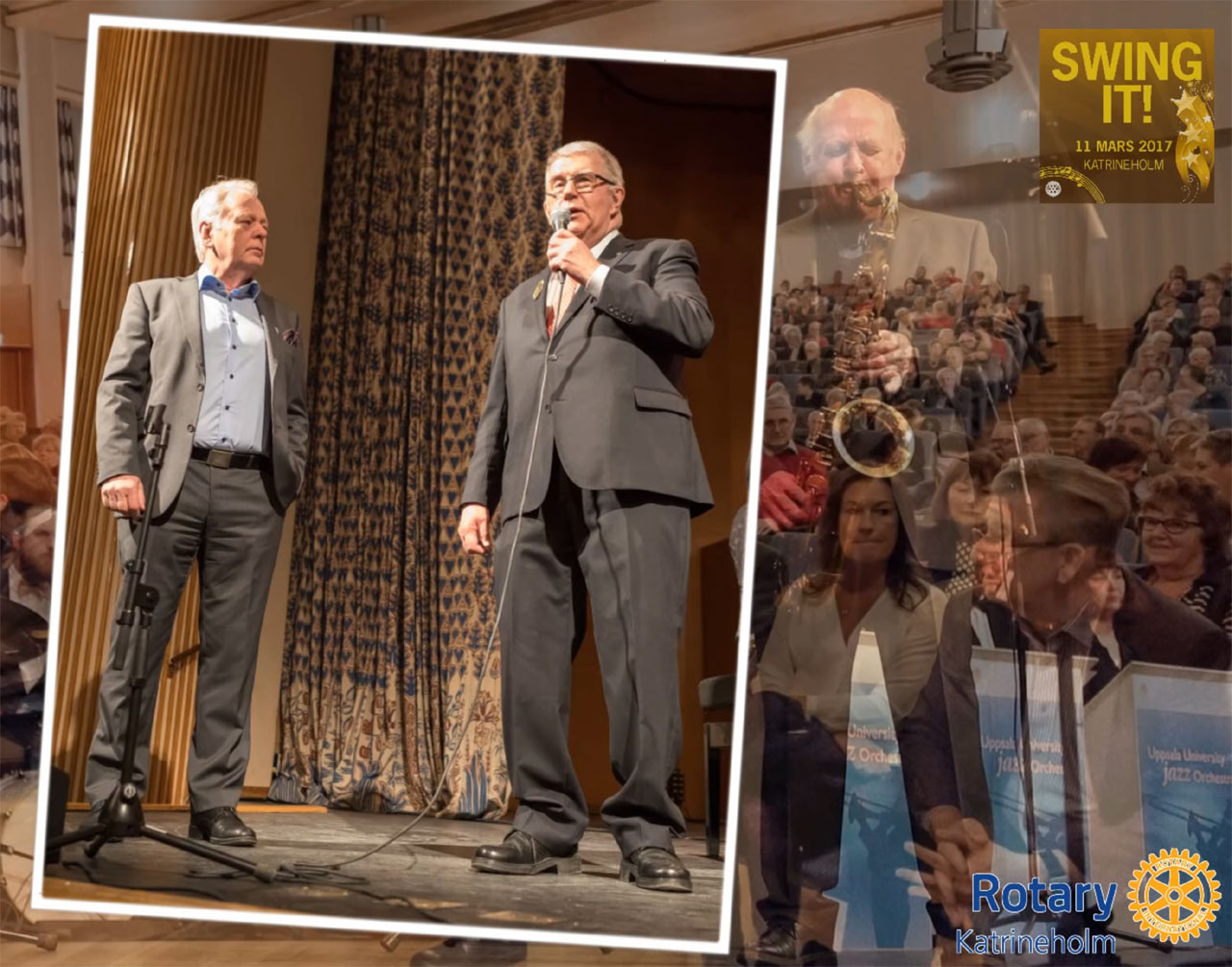 Kommunstyrelsensordförande på scen
Samverkan
Sponsring
Oktober 2017
President Lasse Westerdahl
På nätet
Vår webbplats rotarykatrineholm.se
Marknadsföring inför konsert
Bild och film efter konsert
Reportage inför och efter lägret
Biljettförsäljning online (nortic.se)
Facebook – köpt filmannons 10k visningar
Oktober 2017
President Lasse Westerdahl
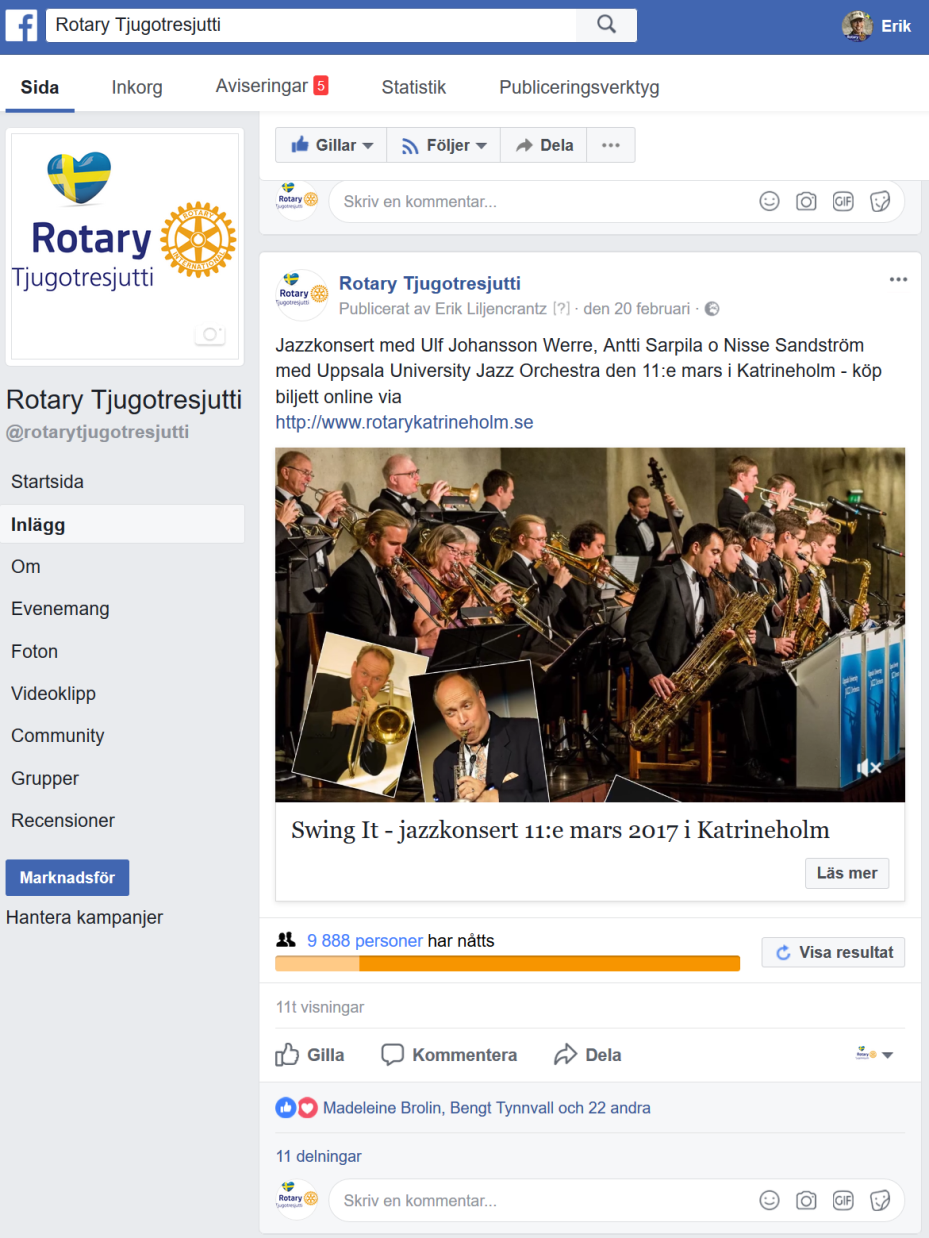 Oktober 2017
President Lasse Westerdahl
Smal projektorganisation
Kontinuitet under 7 år
Resultatorienterat
Överlämning och förankring
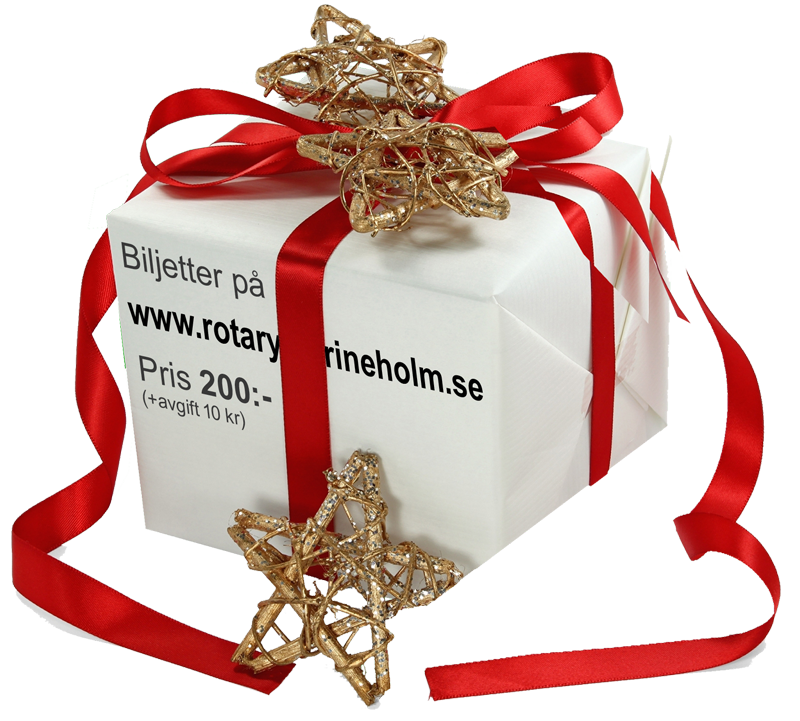 Oktober 2017
President Lasse Westerdahl
Katrineholm Rotary i Media
Dokumentation till alla konferensdeltagare
Bra verktyg till alla
Samarbetspartners
Medlemmar
Tack till journalister
Rotary gör skillnad genom Vänskap  Kunskap  Engagemang 
Oktober 2017
President Lasse Westerdahl
Oktober 2017
15